CONTROL DE PLAN DE MARKETING
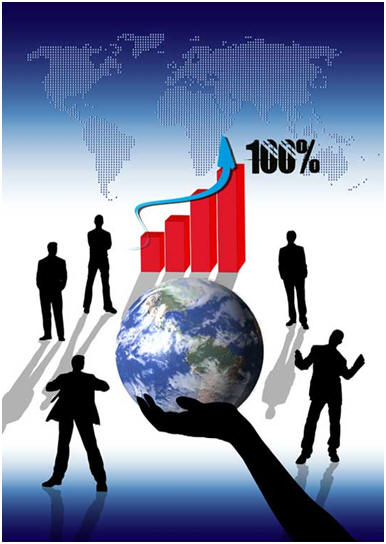 Se deberán establecer  procedimientos de seguimiento al control de marketing, para asegurar  su cumplimiento y la eficacia  de cada uno de sus acciones. 
 Diagnosticar el grado de cumplimiento de los objetivos previstos 
 Así como comprobar que las tareas programadas  se realicen de la forma, modo y tiempo pronosticado.
 Permitirá tomar las medidas correctoras  que se consideren necesarias.
 Tanto el entorno como la organización, experimentas constantes cambios y fluctuaciones.
CONTROLAR 
SIGNIFICA: Ordenar las acciones y tácticas de los diversos componentes dentro de las libertades que confiere el plan, de modo que este busca. La actividad de control, así entendida, es una función de dirección.
TIPOS DE CONTROL

Puede darse tres tipos:
 
 PREVENTIVOS: Aquellos que establecemos con anterioridad.
 CORRECTIVOS: Se ejecutan cuando la complicación ha sucedido.
 TARDIOS: Se dan cuando ya es demasiado tarde para corregir y 
                          pueden  ocasionar abandono de planes. 

Según KLOTER: 

Se pueden distinguir dos tipos de control :

 CONTROLOPERATIVO.
CONTROL ESTRATEGICO.
Efectuar un control en el plan de marketing  es primordial  en cualquier organización.
 El control se concibe como el conjunto de medidas implantadas con el fin de comprobar los resultados del esfuerzo empresarial y analizar las causas de los aciertos y los errores para tomar las medidas pertinentes.
 De nada vale dirigir, gestionar, organizar, si no se aplica correctamente un plan de marketing ; para ello se debe señalar que métodos, que sistemas, cuales son los sujetos activos y pasivos del control.
 Conocer si todo se esta desarrollando según los planes acordados y los objetivos previstos es el propósito primordial de la función de control. 
El control permite conocer juzgar los resultados obtenidos.
Hay tres mecanismos básicos en la función control
La aprobación previa de los métodos de control.

 La observación o supervisión directa e indirecta.

 El análisis de la información.
En concreto, el control de marketing se enfrenta aun proceso que comprende el análisis exterior, referido al control que, sobre l  propio departamento ejercen otras oreas en la empresa y el control que el mismo departamento de ejercer sobre otras actividades.
Supone establecer aquellos mecanismos de retroalimentación  y evaluación con los que se puede comprobar el grado de cumplimiento de los objetivos y establecer las correcciones a las que haya lugar. 

Algunos de los controles son:

 CONTROL DE PLAN ANUAL DE MARKETING

CONTROL DE RENTABILIDAD

CONTROL DE EFICIENCIA 

CONTROL ESTRATEGICO
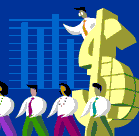 CONTROL DE PLAN MARKETING 

Consiste en establecer un sistema que asegure la consecución de los objetivos del plan anual de marketing, que normalmente son difíciles de alcanzar por las deficiencias de funcionamiento que pueden surgir y por los rápidos cambios que experimenta el mercado. Se trata de implantar un sistema de “dirección de objetivos.”

Se ha de contar con cuatro elementos :

 Determinación de los objetivos a alcanzar.

 Medición periódica.
 
 Análisis causal.

Acciones correctoras
El modelo de control se aplica a cada nivel de la organización del departamento de marketing.
A la hora de establecer los parámetros que se debe controlar, existen varias propuestas. Algunos sugieren que se debe controlar los sgts. Puntos:
Ingresos y costes.

Participación en el mercado.

 Rentabilidad.

 Necesidades de los consumidores.
Potencial del mercado.
 Intención de compra.
 Comportamiento de compra y consumo.
 Fidelidad de marca/producto.
 Estilos de vida.
 Actitudes.
 Percepciones y preferencias.
  Niveles de conocimiento de la empresa y sus productos.
  Imagen de la empresa.
Calidad del servicio.
Este modelo de control se suele aplicar a alguno de los parámetros  mencionados.
Estos mismos parámetros se pueden agrupar en otro esquema de la forma siguiente:
Primero habría de analizar las ventas.
Luego la participación en el mercado.
La relación entre las ventas y los gastos de marketing para terminar realizando un análisis financiero y estudio de la actitud del cliente
Este esquema se desarrolla continuación:
a. ANALIS DE VENTAS
Consiste en medir  y evaluar el objetivo de ventas fijado para cada jefe de producto. Existen dos instrumentos específicos a este respecto:
ANALISIS DE VARIACION EN VENTAS
ANALISIS DE MICROVENTAS
b. ANALISIS DE LA PARTICIPACION EN EL MERCADO
La cifra  de ventas alcanzada por una empresa en relación revela  la posición que ocupa  esa empresa con relación a sus competidores . La participación en el mercado se puede medir de tres  formas diferentes:
PARTICIPACION GENERAL  DE LA EMPRESA EN EL MERCADO DELPRODUCTO.
PARTICIPACION RELATIVA EN EL MERCADO FRENTE A LOS TRE S PRINCIPALES COMPETIDORES
PARTICIPACION  RELATIVA  EN EL MERCADO FRENTE AL PRINCIPAL COMPETIDOR
Para que el análisis de participación en el mercado sea mas completo y útil, la empresa puede calcular la participación de línea por productos, tipo de cliente, región, etc. Para descubrir cuales han sido las causas que han originado el cambio de participación en el mercado, la empresa debe vigilar la evolución de numero de clientes , tamaño de cada uno de ellos, el volumen de compras de sus clientes, el precio de venta.
RELACION  GASTOS DE MARKETING/VENTAS
El control de plan de marketing requiere verificar el porcentaje que representan los gastos de marketing en relación con las ventas .
Los gastos de marketing incluyen principalmente: Los gastos relativos a la fuerza de ventas, publicidad, promoción de ventas, investigación comercial y dirección de ventas. Según el sector que pertenezca la empresa, esta relación variara y llegara a alcanzar un porcentaje mas o menos elevado según las circunstancias.
c. ANALISIS FINNANCIERO

 El director de marketing además de calcular y analizar las relaciones existentes entre gastos de marketing  y ventas, deberán realizar un análisis financiero para identificar los factores que afectan la tasa de beneficio sobre el capital, o lo que es lo mismo, sobre los recursos propios.

ESTABLECER UN SISTEMADE CONTROL DE LAS ACCIONES DE MARKETING 

 Es el proceso de medir los resultados, observar el grado de cumplimiento de los objetivos planeados .

 La información necesaria para establecer un control efectivo del plan de marketing es:  cantidad y precio del producto vendido mensual por aéreas  geográficas y por cliente.
CONTROLES DE RENTABILIDAD Y EFICIENCIA
El control de rentabilidad, realizando en base en cuantificaciones y reducible  a estadísticas ,tiene como  finalidad medir los beneficios o las perdidas que aportan cada elemento aislado.
Este proceso es el que resume la  ejecución de un plan de marketing, en el que se define objetivos, estrategias en función de  los objetivos de los   y herramienta en función de las estrategias. Tal como sucede  con cualquier otro tipo de proceso.
Para lograr el éxito es necesario tener una meta clara.
CONTROL DE RENTABILIDAD
Función que permite  medir y cuantificar la rentabilidad real de cada producto
No es  una  actividad  sencilla , pero es  muy necesaria.
Mide los beneficios o perdidas que aporta cada producto .
La falta de rentabilidad puede deberse a circunstancias no controlables.
Es previo al control de eficiencia
CONTROL DE EFICIENCIA
NESECITAMOS MONITOREAR LOS SGT. INDICADORES.
Promedio de visitas por día por vendedor .

 Tiempo de visita  promedio por  contacto.
 Ingresos medios por visita de ventas. 
Costo de representación.
 Numero de pedidos por cada 100 visitas de ventas.
Trata de medir la eficiencia obtenida por la empresa atreves de la fuerza de ventas, la publicidad, la promoción y distribución.
Examinan el cumplimiento de planes de utilidades, ayudan a preparar los presupuestos de los gerentes de marca.
CONTROL ESTRATEGICO
EFICIENCIA DE LA PUBLICIDAD
Cada cierto tiempo una empresa  debe examinar si su organización detecta las mejores oportunidades  que le brinda su entorno para acercarse mas y mejor a su mercado atreves de sus productos.
Este control se puede realizar atreves de un análisis y valoración de efectividad de la función de marketing.
EFICIENCIA DE  LA FUERZA DE VANTAS
TIPOS
EFICIENCIA DE LA PROMOCION DE VENTAS
EFICIENCIA DE DISTRIBUCION
Se utilicen parámetros tales como: la filosofía de marketing, la organización , y consideración de la función de marketing dentro de la empresa, el sistema de información de marketing, la orientación estratégica y la eficiencia de las operaciones de marketing. Una forma simple de evaluar la efectividad de la función de marketing podría consistir en realizar una valoración interna . Para ello todas las personas implicadas en la función de marketing califican cada uno de los cinco parámetros mencionados; con los que se obtiene una puntuación total  por persona . De esta forma se pueden detectar dos puntos débiles de la función de marketing, en  cuyo caso seria recomendable emprender una auditoria de marketing .
LA AUDITORIA DE MARKETING
SER INDEPENDIENTE
SER SISTEMATICO
Tiene las sgts. características
Es una herramienta de trabajo que les permite analizar y evaluar los programas y acciones de puestos en marcha .
Atreves de las auditoria  se examinan todas las áreas que afectan a la  eficacia del marketing para determinar las oportunidades y los problemas del futuro.
SER PERIODICO
SER COMPLETO
TIPOS DE AUDITIRIA:
Es aquella que evalúa  el medio ambiente los objetivos , las estrategias , la  organización  y, el funcionamiento  de los sistemas.
HORIZONTAL
Es aquella en la que se analiza en profundidad alguna función o actividad de marketing.
VERTICAL
Personal externo
Personal interno
La auditoria puede ser realizadas  por: